Big O
David Kauchak	
cs140
Spring 2024
Administrative
Assignment 0 out and due on Sunday

Mentor hours up soon!

Slack channel
Proofs
What is a proof?
A deductive argument showing a statement is true based on previous knowledge (axioms) 

Why are they important/useful?
Allows us to be sure that something is true
In algs: allow us to prove properties of algorithms
An example
Prove the sum of two odd integers is even
An example
Prove the sum of two odd integers is even
Odd number: n = 2k + 1 for some integer k
Even number: n = 2k for some integer k
An example
Prove the sum of two odd integers is even
Odd number: n = 2k + 1 for some integer k
Even number: n = 2k for some integer k
Proof techniques?
example/counterexample

enumeration

by cases

by inference (aka direct proof)

trivially

contrapositive

contradiction

induction (strong and weak)
Proof by induction (weak)
Proving something about a sequence of events by:
first: proving that some starting case is true and
then: proving that if a given event in the sequence were true then the next event would be true
Proof by induction (weak)
Base case: prove some starting case is true
Inductive case: Assume some event is true and prove the next event is true
Inductive hypothesis: Assume the event is true (usually k or k-1)
Inductive step to prove: What you’re trying to prove assuming the inductive hypothesis is true
Proof of inductive step
Proof by induction example
Base case: prove some starting case is true
Inductive case: Assume some event is true and prove the next event is true
Inductive hypothesis: Assume the event is true (usually k or k-1)
Inductive step to prove: What you’re trying to prove assuming the inductive hypothesis is true
Proof of inductive step
Base case
Inductive case
Inductive case
Inductive case: proof
Inductive case: proof
by definition of sum
by IH
Why does induction work as a proof?
Layout of a proof by induction
State what you’re trying to proveWe show that XXX using proof by induction
Prove base case
State the inductive hypothesis
Inductive proof
State what you want to show (may include a variable change, e.g., k in instead of n)
Show a step-by-step derivation from the left-hand side resulting in the right-hand side.  Give justifications for steps that are non-trivial
1.
using proof by induction
Base case: n = 1
2.
3.
Inductive step: want to show
4.
…
Inductive proofs
Weak vs. strong?
Inductive proofs
Weak: inductive hypothesis only assumes it holds for some step (e.g., kth step)

Strong: inductive hypothesis assumes it holds for all steps from the base case up to k
Sorting
Input: An array of numbers A
Output: The number in sorted order, i.e.,
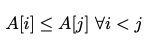 Sorting
What sorting algorithm?
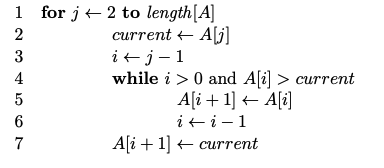 Sorting
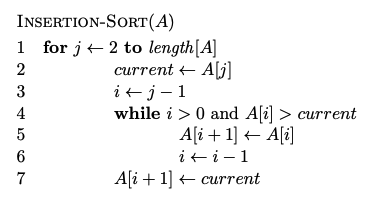 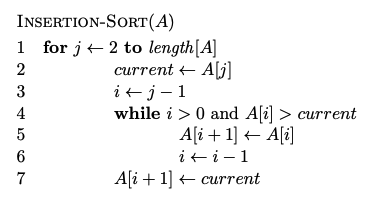 Does it terminate?

Is it correct?

How long does it take to run?

Memory usage?
Insertion-sort
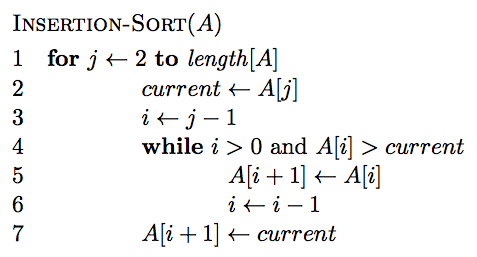 Does it terminate?
Insertion-sort
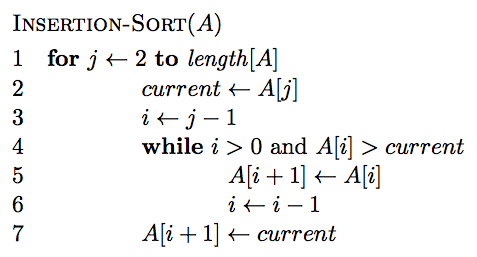 Is it correct?  Can you prove it?
Loop invariant
Loop invariant: A statement about a loop that is true before the loop begins and after each iteration of the loop.

Upon termination of the loop, the invariant should help you show something useful about the algorithm.
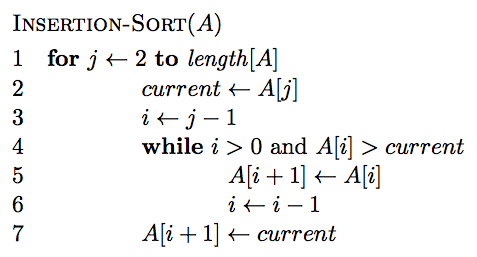 Loop invariant?
Loop invariant
Loop invariant: A statement about a loop that is true before the loop begins and after each iteration of the loop.

At the start of each iteration of the for loop of lines 1-7 the subarray A[1..j − 1] is the sorted version of the original elements of A[1..j − 1]
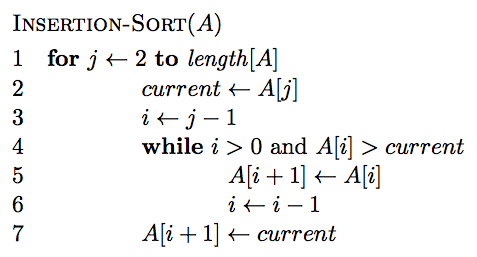 Proof?
Loop invariant
At the start of each iteration of the for loop of lines 1-7 the subarray A[1..j − 1] is the sorted version of the original elements of A[1..j − 1]
Proof by induction- Base case: invariant is true before loop
- Inductive case: it is true after each iteration
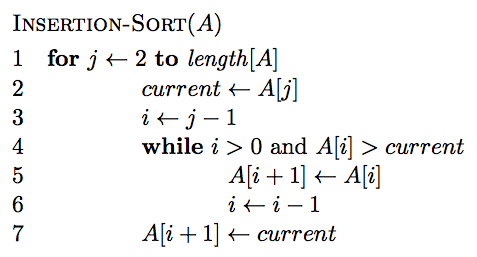 Insertion-sort
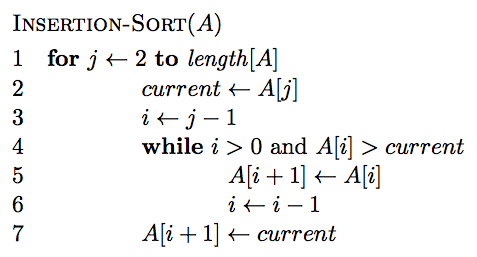 How long will it take to run?
Asymptotic notation
How do you answer the question: “what is the running time of algorithm x?”

We want to talk about the computational cost of an algorithm that focuses on the essential parts and ignores irrelevant details

You’ve seen some of this already:
linear
n log n
n2
Asymptotic notation
Precisely calculating the actual steps is tedious and not generally useful

Different operations take different amounts of time.  Even from run to run, things such as caching, etc. cause variations

We want to identify categories of algorithmic runtimes
For example…
f1(n) takes n2 steps
f2(n) takes 2n + 100 steps
f3(n) takes 3n+1 steps

Which algorithm is better?
Is the difference between f2 and f3 important/significant?
Runtime examples
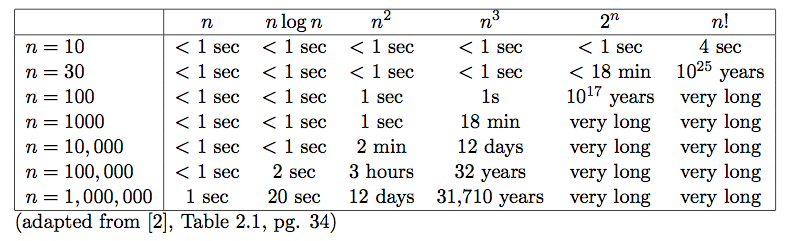 Big O: Upper bound
O(g(n)) is the set of functions:
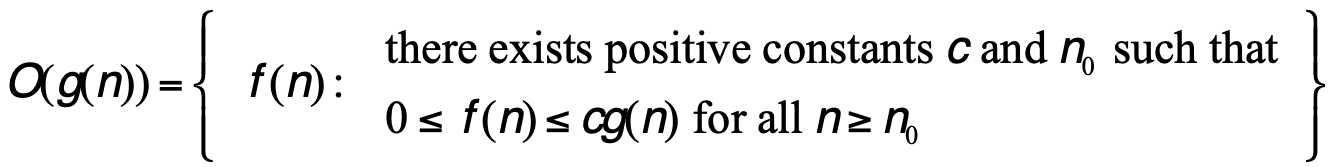 Big O: Upper bound
O(g(n)) is the set of functions:
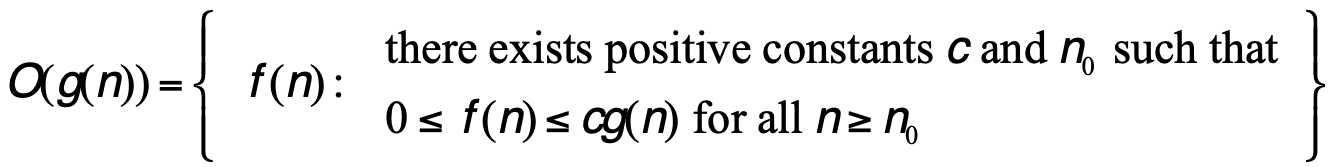 We can bound the function f(n) above by some constant factor of g(n)
Big O: Upper bound
O(g(n)) is the set of functions:
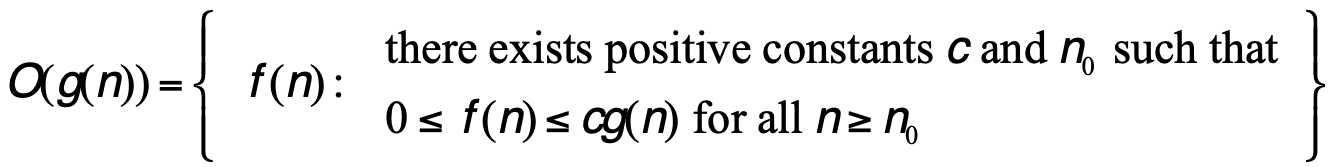 We can bound the function f(n) above by some constant multiplied by g(n)
For some increasing range
Big O: Upper bound
O(g(n)) is the set of functions:
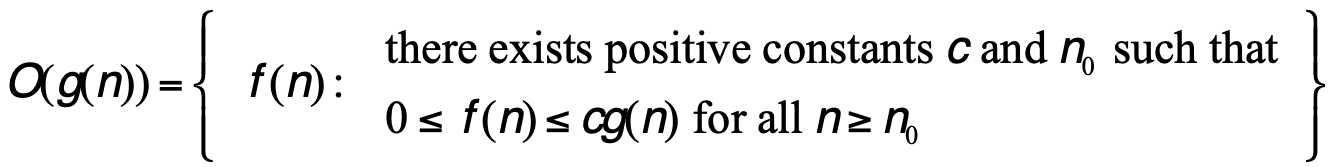 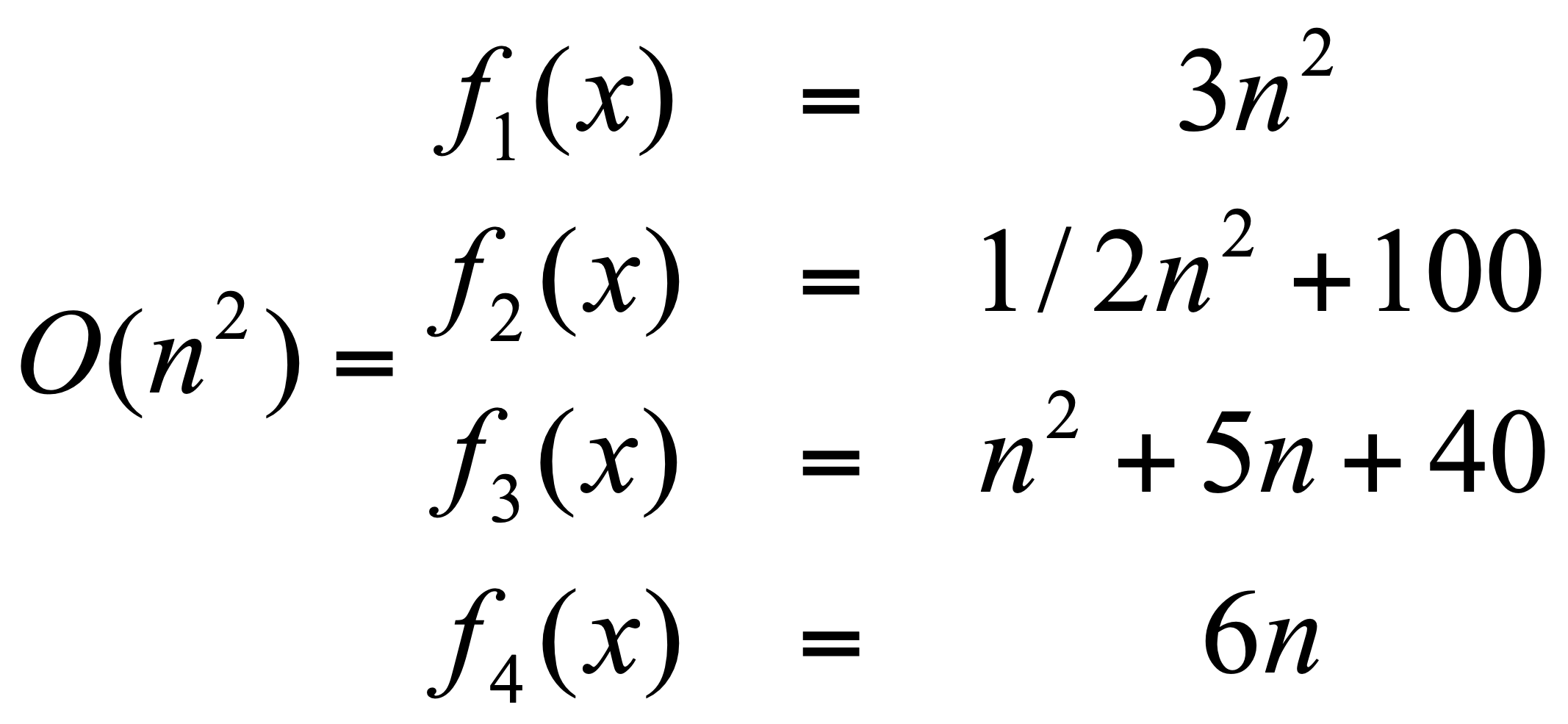 Big O: Upper bound
O(g(n)) is the set of functions:
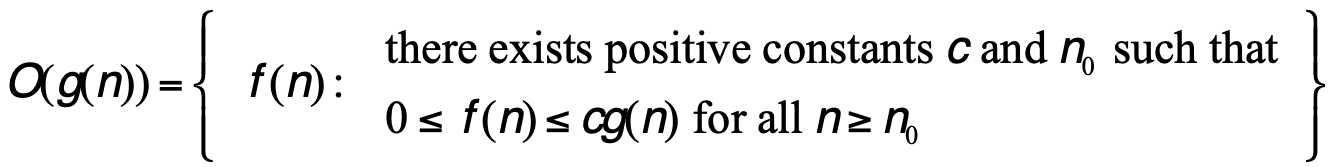 Generally, we’re most interested in big O notation since it is an upper bound on the running time
Omega: Lower bound
Ω(g(n)) is the set of functions:
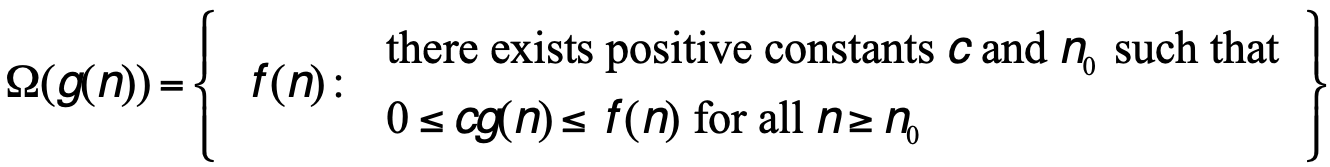 Omega: Lower bound
Ω(g(n)) is the set of functions:
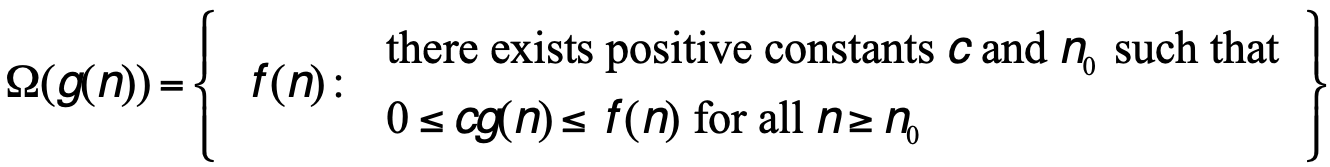 We can bound the function f(n) below by some constant factor of g(n)
Omega: Lower bound
Ω(g(n)) is the set of functions:
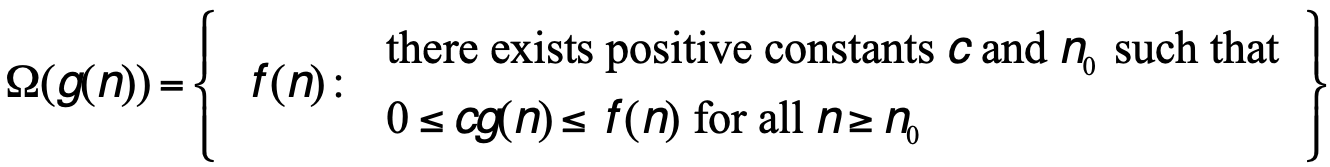 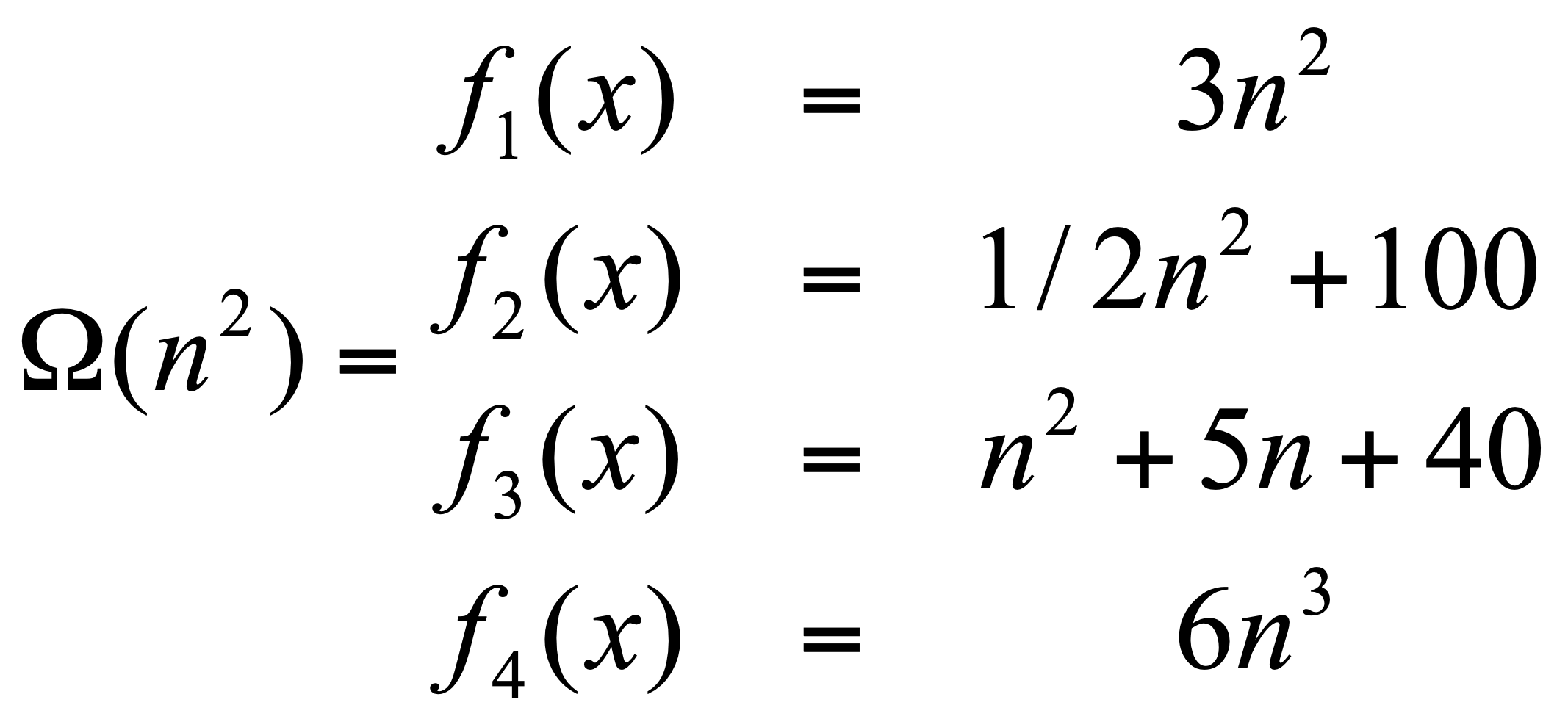 Theta: Upper and lower bound
Θ(g(n)) is the set of functions:
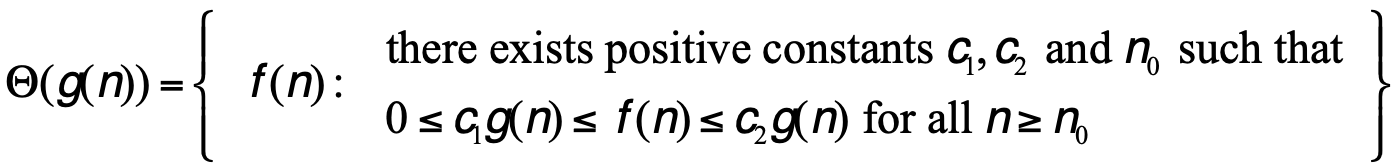 Theta: Upper and lower bound
Θ(g(n)) is the set of functions:
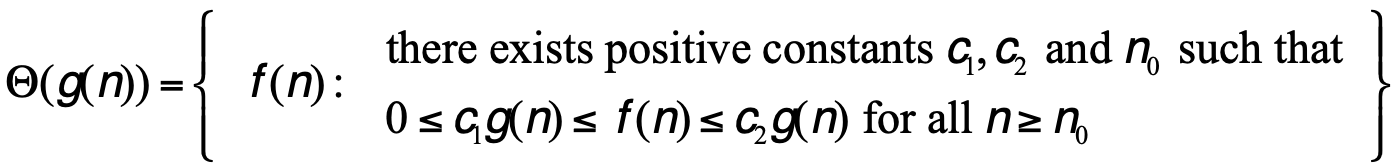 We can bound the function f(n) above and below by some constant factor of g(n) (though different constants)
Theta: Upper and lower bound
Θ(g(n)) is the set of functions:
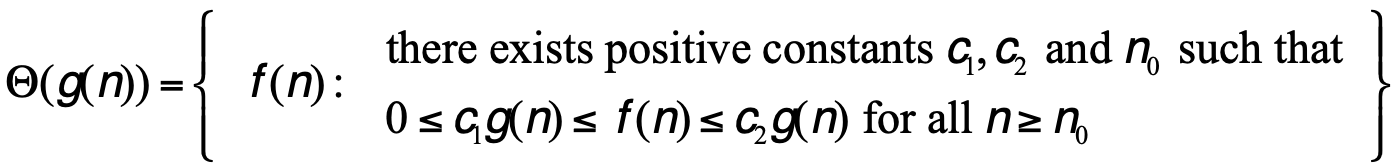 Note:  A function is theta bounded iff it is big O bounded and Omega bounded
Theta: Upper and lower bound
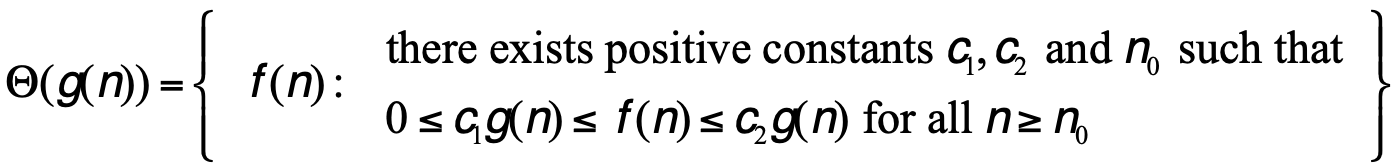 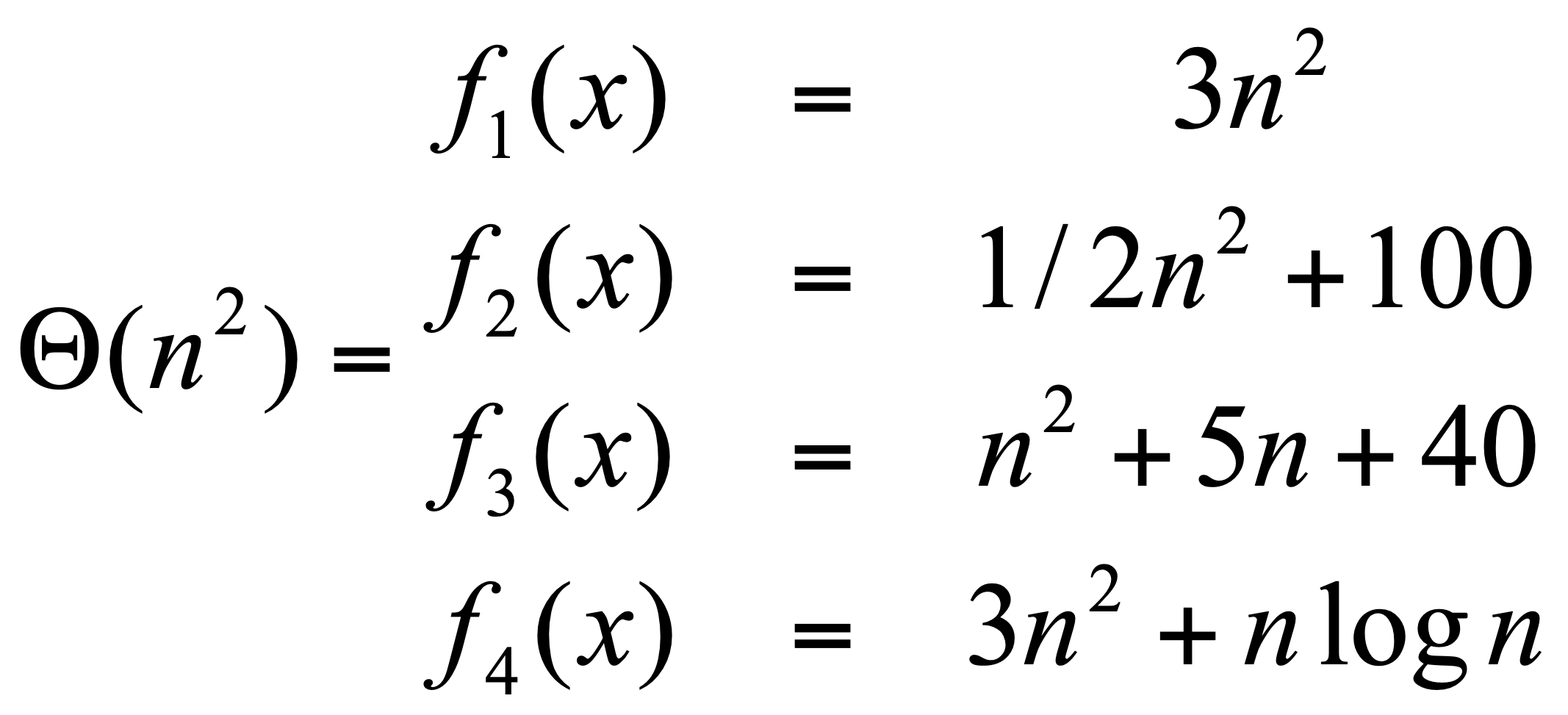 Visually
f(n)
Visually: upper bound
f(n)
n0
Visually: lower bound
f(n)
n0
worst-case vs. best-case vs. overall
worst-case: what is the worst the running time of the algorithm can be?
best-case: what is the best the running time of the algorithm can be?
overall: given some data, what is the running time of the algorithm? (Sometimes can think about this as any data or random data)
Don’t confuse this with O, Ω and Θ.  The cases above are situations, asymptotic notation is about bounding particular situations
Some rules of thumb
Multiplicative constants can be omitted
14n2 becomes n2
7 log n become log n

Lower order functions can be omitted
n + 5 becomes n
n2 + n becomes n2

na dominates nb if a > b 
n2 dominates n, so n2+n becomes n2
n1.5 dominates n1.4
Some rules of thumb
an dominates bn if a > b
3n dominates 2n

Any exponential dominates any polynomial
3n dominates n5
2n dominates nc

Any polynomial dominates any logorithm
n dominates log n or log log n
n2 dominates n log n
n1/2 dominates log n

Do not omit lower order terms of different variables (n2 + m) does not become n2
Big O
n2 + n log n + 50

2n -15n2 + n3 log n

nlog n + n2 + 15n3

n5 + n! + nn
Insertion-sort
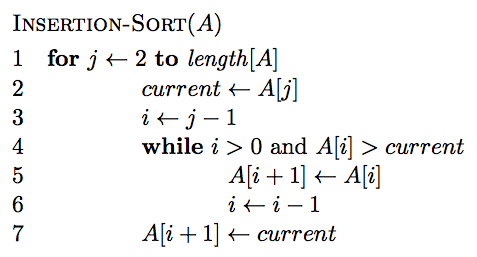 How long will it take to run?
Insertion-sort
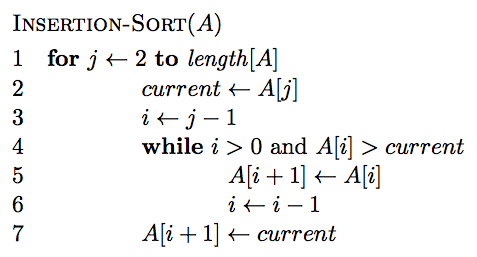 How long will it take to run?
Best case? Worst case? Overall?
Use theta when you can, O otherwise.
Insertion-sort
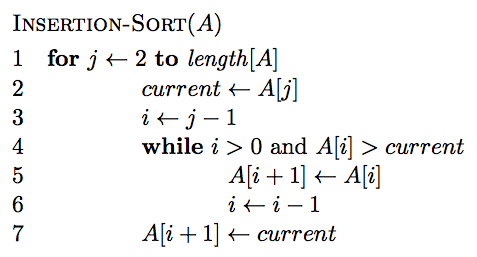 Some examples
O(1) – constant.  Fixed amount of work, regardless of the input size
add two 32 bit numbers
determine if a number is even or odd
sum the first 20 elements of an array
delete an element from a doubly linked list
O(log n) – logarithmic.  At each iteration, discards some portion of the input (i.e. half)
binary search
Some examples
O(n) – linear. Do a constant amount of work on each element of the input
find an item in a linked list
determine the largest element in an array
O(n log n) log-linear.  Divide and conquer algorithms with a linear amount of work to recombine
Sort a list of number with MergeSort
FFT
Some examples
O(n2) – quadratic. Double nested loops that iterate over the data
Insertion sort
O(2n) – exponential
Enumerate all possible subsets
Traveling salesman using dynamic programming
O(n!)
Enumerate all permutations
determinant of a matrix with expansion by minors